Catechism
Apologetics; Existence of God
Lesson 2
[Speaker Notes: By U5K0 - Own work, CC BY-SA 4.0, https://commons.wikimedia.org/w/index.php?curid=36129151]
Psalm 14:1,2
1.The fool says in his heart, “There is no God.”
They are corrupt, their horrid deeds they cherish;
not one of them does good, while just men perish.
None calls upon the Lord, none sings his laud
or fears his rod.

     2. The Lord looks down from heaven’s holy throne
     to see if anyone has understanding.
     Not one seeks God, but wickedness intending,
     the sons of men, to sin and evil prone,
     his law disown.
Bible Study: Acts 17 & 1Cor 1&2
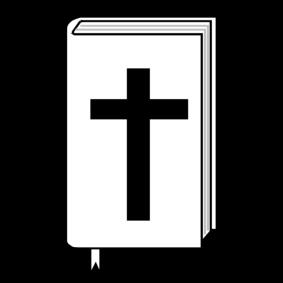 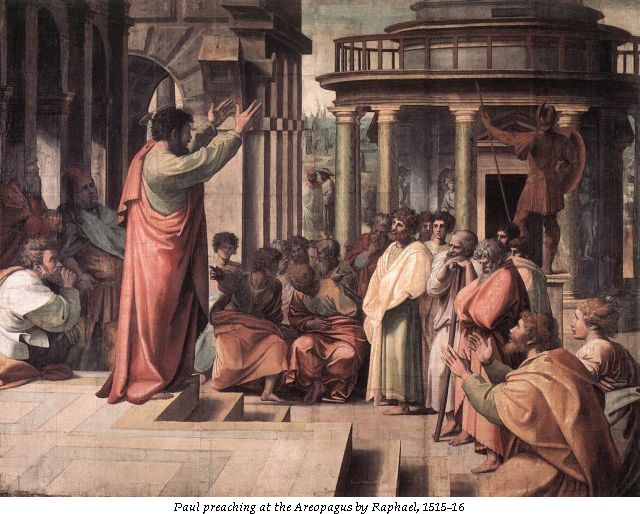 Bible Study: Acts 17 & 1Cor 1&2
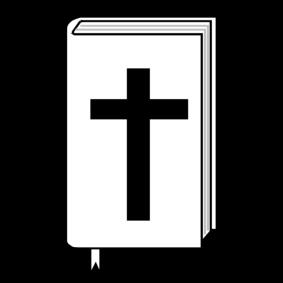 1. The city was full of idols
2. He reasoned with Jews, devout people (Greeks who believe in Yahweh) and whoever happened to be in the marketplace.
3. Talking about and listening to the latest ideas 
		(this was before the Internet…)
4. To present his teaching
5. He was prepared to do so.
6. He began with their situation, and tried to expand their horizon. He chose a non-confrontational approach to have them change their mind.
Bible Study: Acts 17 & 1Cor 1&2
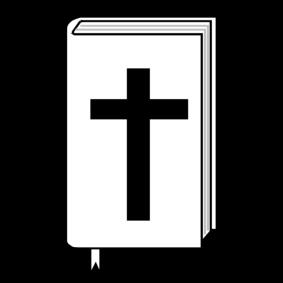 7. When he mentioned the resurrection of the dead
8. Because Greeks believe that the body is a prison of the spirit, true life is spiritual. So a resurrection of the dead is ridiculous…
9. Because it doesn’t make human sense (victory through dying) and seems very weak (death).
10. Wisdom. Something that makes sense and is appealing.
11. In the Lord.
12. Lofty speech or superior wisdom
13. In weakness, in fear and much trembling.
Bible Study: Acts 17 & 1Cor 1&2
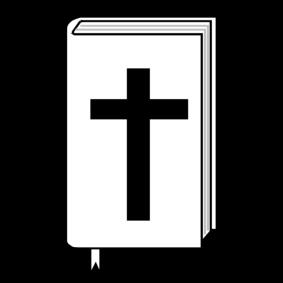 14. We are to be non-confrontational, stand our ground, go by God’s standards, and boast in God.
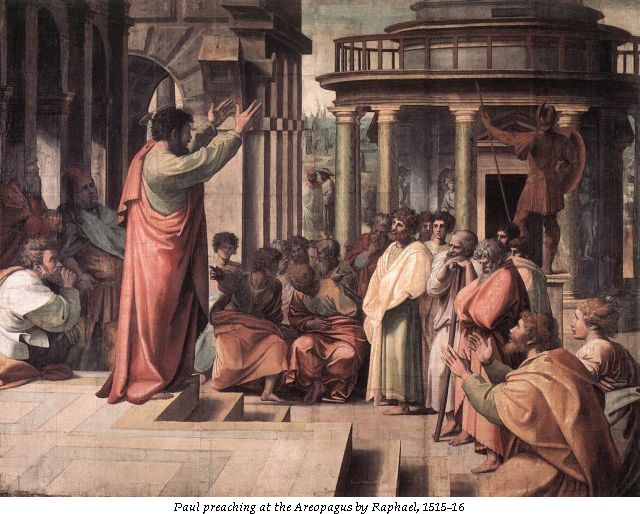 Three Approaches
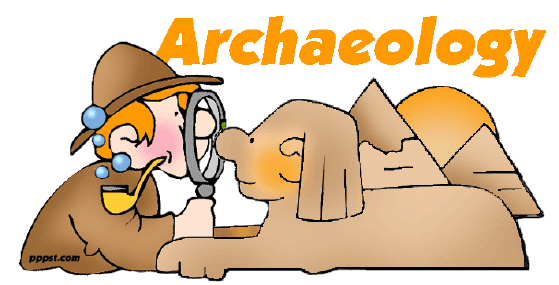 Evidentialism


			Philosophical & Presuppositionalism


				Fideism
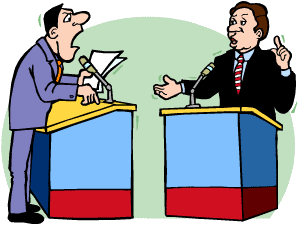 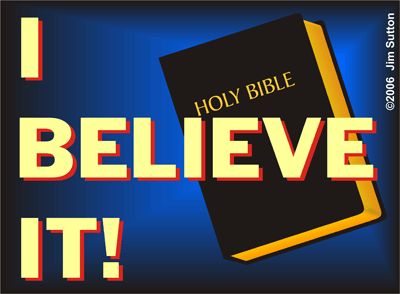 [Speaker Notes: Begin by asking how one might do apologetics.]
Evidentialism
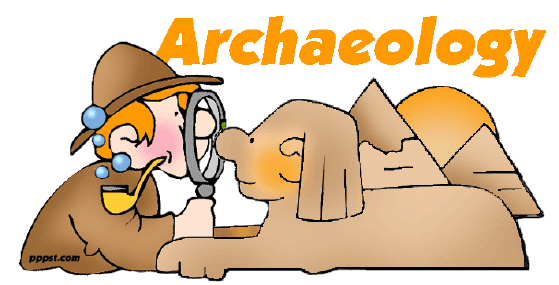 Evidentialism seeks to provethat your faith is correct.
Method: use means acceptable to the opponent.
Common forms:
	- archaeological evidence for Bible history
	- scientific proof for Bible doctrine
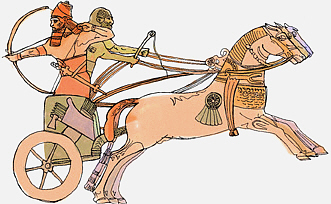 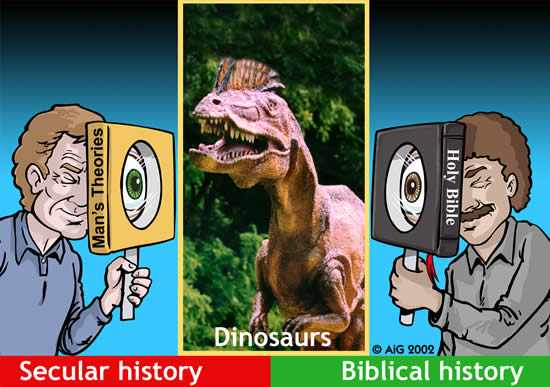 Evidentialism
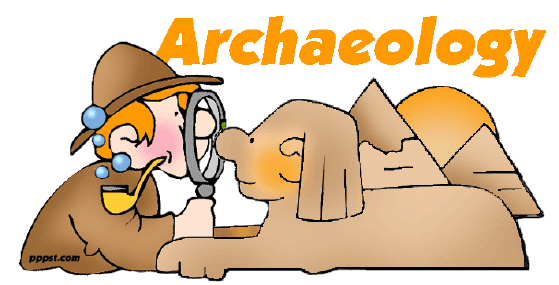 Drawbacks:
- not everything has been proven
- not everything can be proven (miracles)
- overstating one’s case (fundamentalism)
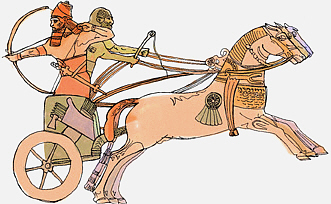 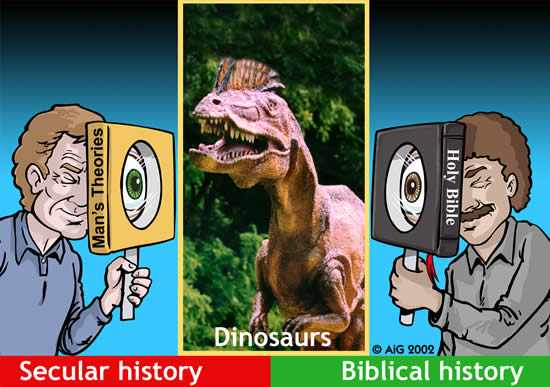 Philosophical & Presuppositionalism
The philosophical approach seeks to prove your faith true/most probable.
Presuppositionalism seeks to convince another that his faithmakes no sense and yours does.
Method: use reasoning.
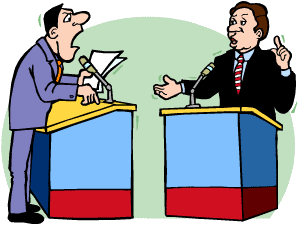 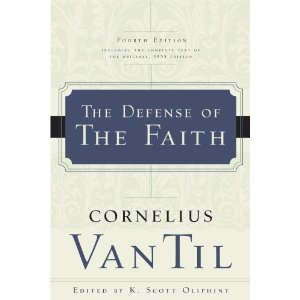 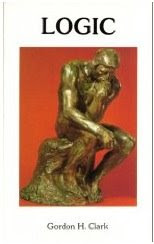 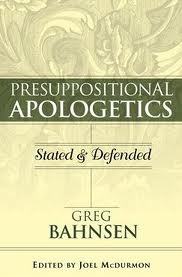 Presuppositionalism
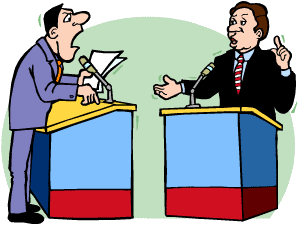 Drawbacks:
- reasoning is circular
- some Biblical truths are beyond reason
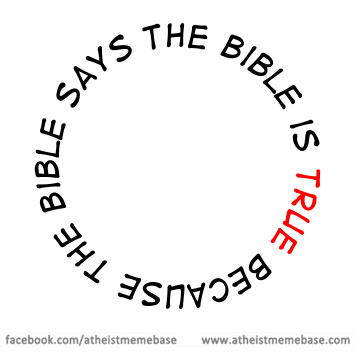 ?
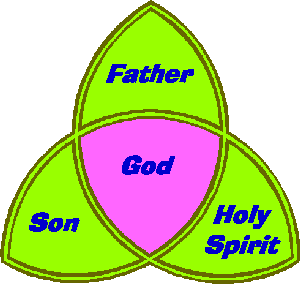 Fideism
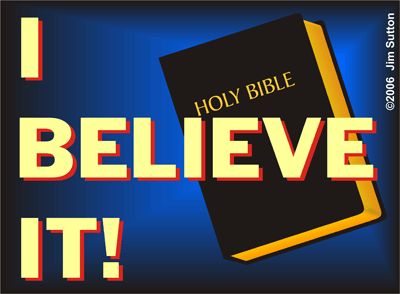 Fideism is accepting you can’t proveyour faith; all you can do is describeit.
Method: describe your faith and invite others in.
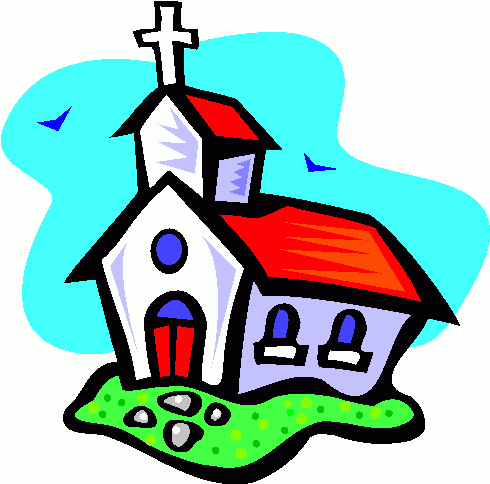 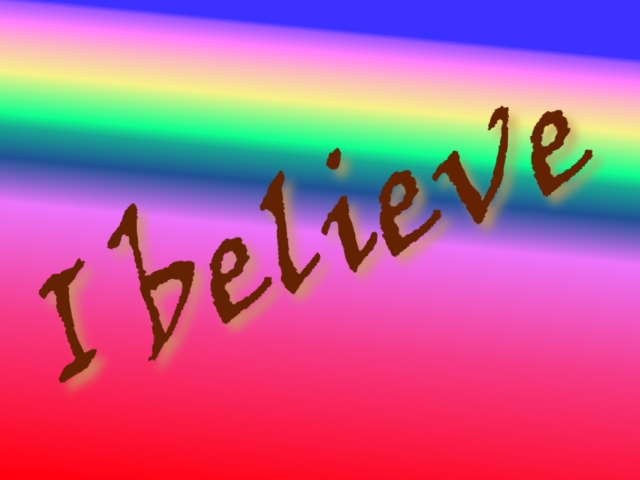 Fideism
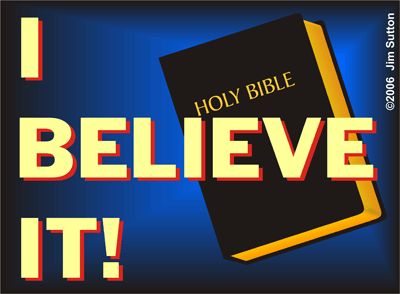 Drawbacks:
- implies relativism: you can believewhatever you want (faith in faith)
- won’t convince anyone
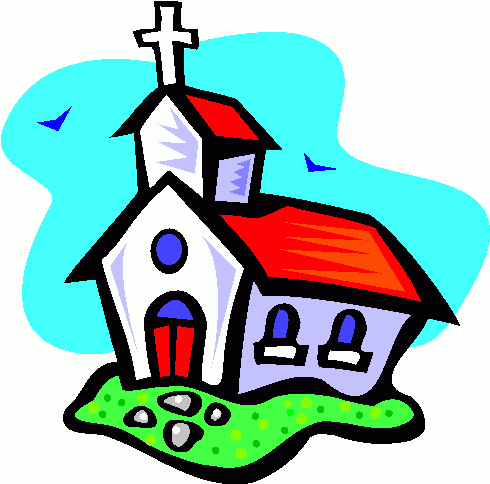 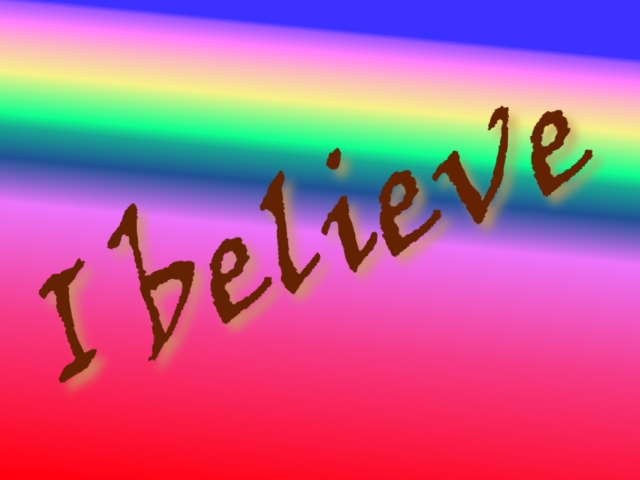